Mykobaktéria
Alena Ševčíková,
OKM, FN Brno
21.2.2014
Mykobaktéria – společné vlastnosti
Morfologické – vysoký obsah lipidů ve stěně, nelze je obarvit dle Grama, acidorezistence, nepohyblivé, nesporulující, aerobní tyčinky
Kultivační – pomalý růst na speciálních půdách
Patogenní – chronické infekce, intracelulární, kde podstatnou roli hraje reakce makroorganismu a buněčná imunita
Terapeutické – citlivost na jiný typ antimikrobiálních látek, antituberkulotika
Acidorezistence
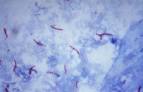 Barvení dle Ziehl-Neelsena
Karbolfuchsin za horka
Kyselý alkohol (s HCL)
Dobarvení methylenovou modří nebo malachitovou zelení
červené tyčinky

Fluorescenční barvení
auraminem O
materiál                   


z kultivační 
	půdy
	tzv. cording
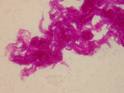 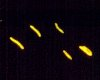 Pomalý růst na speciálních půdách
Pomalu rostoucí druhy
generační doba 18 – 30 hod, na půdách rostou (2) 3 – 6 týdnů (9)
Rychle rostoucí druhy
na půdách vyrostou do 1 týdne
Nerostoucí in vitro
M. leprae
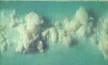 Patogenita
chronické intracelulární infekce 
podstatnou roli hraje reakce makroorganismu a buněčná imunita
Rod Mycobacterium
Obligátně patogenní druhy

Původce tuberkulózy M. tuberculosis
Původce lepry M. leprae
Rod Mycobacterium
V zevním prostředí (slaná i sladká voda, vodovodní potrubí, studně, akvaria, hlína prach), ale i u zvířat, ryb, ptáků se vyskytují desítky různých mykobaktérií, žijících jako saprofyty

Více jak 50 druhů může příležitostně vyvolat onemocnění u člověka – mykobakteriózy – podmíněně patogenní mikroorganismy
Mykobakteriózy
Granulomatózní zánětlivé onemocnění, postihující převážně plíce
Přenos cestou inhalační, kontaktem
Predisponující faktory: TBC, plicní fibróza, cystická fibróza, bronchiektazie, silikóza, CHOPN, HIV, geneticky podmíněná vnímavost
Příznaky: expektorace, purulentní sputum, hemoptýza, hubnutí, febrilie, pocení, únava
M. avium, M. xenopi, M. kansasii, M. fortuitum
rezistence na řadu antituberkulotik
Rozdělení mykobakterií
Rychlost růstu
Pomalu rostoucí (3 – 6 – 9 týdnů)
Rychle rostoucí (2 – 7 dnů)
Barva kolonií
Nonchromogení
Fotochromogení
Skotochromogení
Pomalu rostoucí (3 – 6 týdnů)nonchromogenní
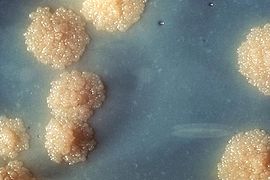 Komplex M. tuberculosis:
M. tuberculosis (tuberkulóza)
M. africanum (tbc v tropické Africe)

M. bovis (tbc krčních uzlin) skot, prasata, přenos mlékem, po roce 1968 ojedinělý výskyt

M. bovis BCG - bacil Calmettův-Guérinův - vakcinační kmen), 231 pasáží na bramborové půdě s glycerinem a žlučí během 13 let – oslabená virulence
Pomalu rostoucí (3 – 6 týdnů)nonchromogenní, podmíněně patogenní
Komplex M. avium
M. avium ssp. avium (pneumonie a lymfadenitidy)
M. intracellulare (pneumonie a lymfadenitidy)
běžnými testy neodlišitelné, stejná patogenita
rezistence na většinu antituberkulotik
patogenní pro ptáky, včetně drůbeže a pro prasata
vyskytuje se i ve vodě
závažná disseminovaná onemocnění v souvislosti s AIDS
M. avium ssp. paratuberculosis – podezření z vyvolání Crohnovy choroby
Pomalu rostoucí (6 – 8 týdnů)nonchromogenní
Mycobacterium ulcerans – Burulský vřed		
Třetí nejčastější mykobakterióza
Vlhké tropické oblasti
Manifestace: nodulární útvar měnící se v rozsáhlé kožní léze
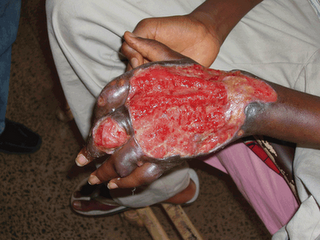 Pomalu rostoucí (3 – 6 týdnů)
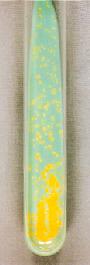 Fotochromogenní (pigmentace kolonií 
    na světle)
M. kansasii (vodovody, důlní a hutní průmysl, chronická onemocnění plic napodobující tbc)
M. marinum (z bazénů, akvárií, kožní granulómy)
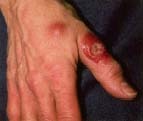 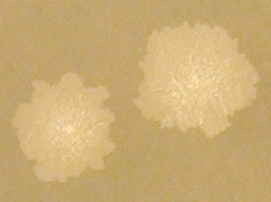 Pomalu rostoucí (3 – 6 týdnů)
Skotochromogenní (rostou v barevných koloniích i potmě
M. xenopi z vodovodních systémů, 40-45st.C, plicní infekce, ale bývá i u zdravých osob)
M. gordonae (většinou kontaminanty)
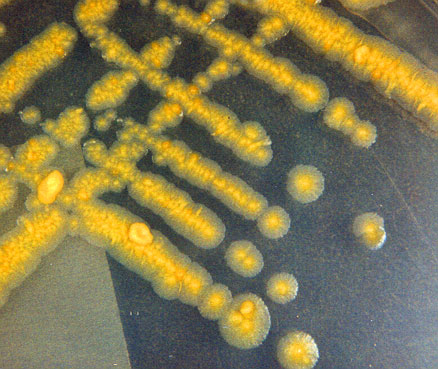 Rychle rostoucí mykobaktértia48 hodin do 1 týdne
M. fortuitum 
M. chelonae
podkožní abscesy, osteomyelitidy po nesterilně podaných injekcích
kontaminanty
M. abscessus
chronické infekce plic
a ran
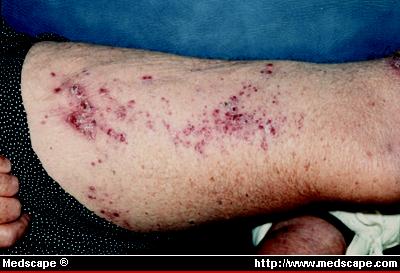 Mycobacterium tuberculosis
Pouze lidský patogen, člověk je jediný zdroj nákazy
Dle WHO - 1/3 světové populace je infikována (2 miliardy)
20 miliónů má aktivní tuberkulózu
8 mil osob se nakazí ročně
3 mil osob ročně na TBC umírá
Incidence TBC v roce 2000Václav Chmelík, JČU
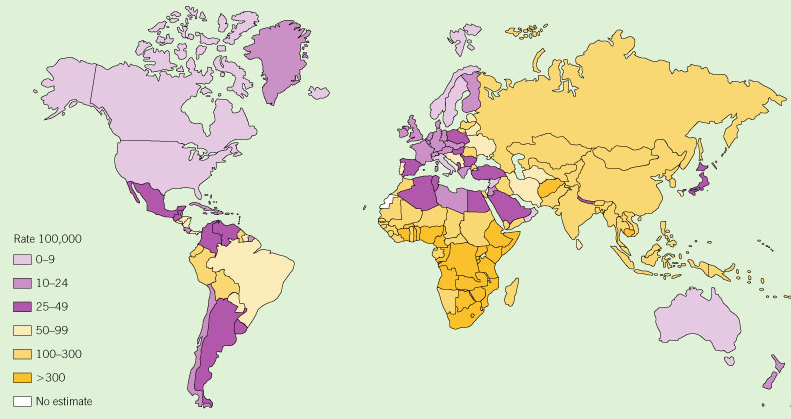 Incidence TBC v roce 2012WHO
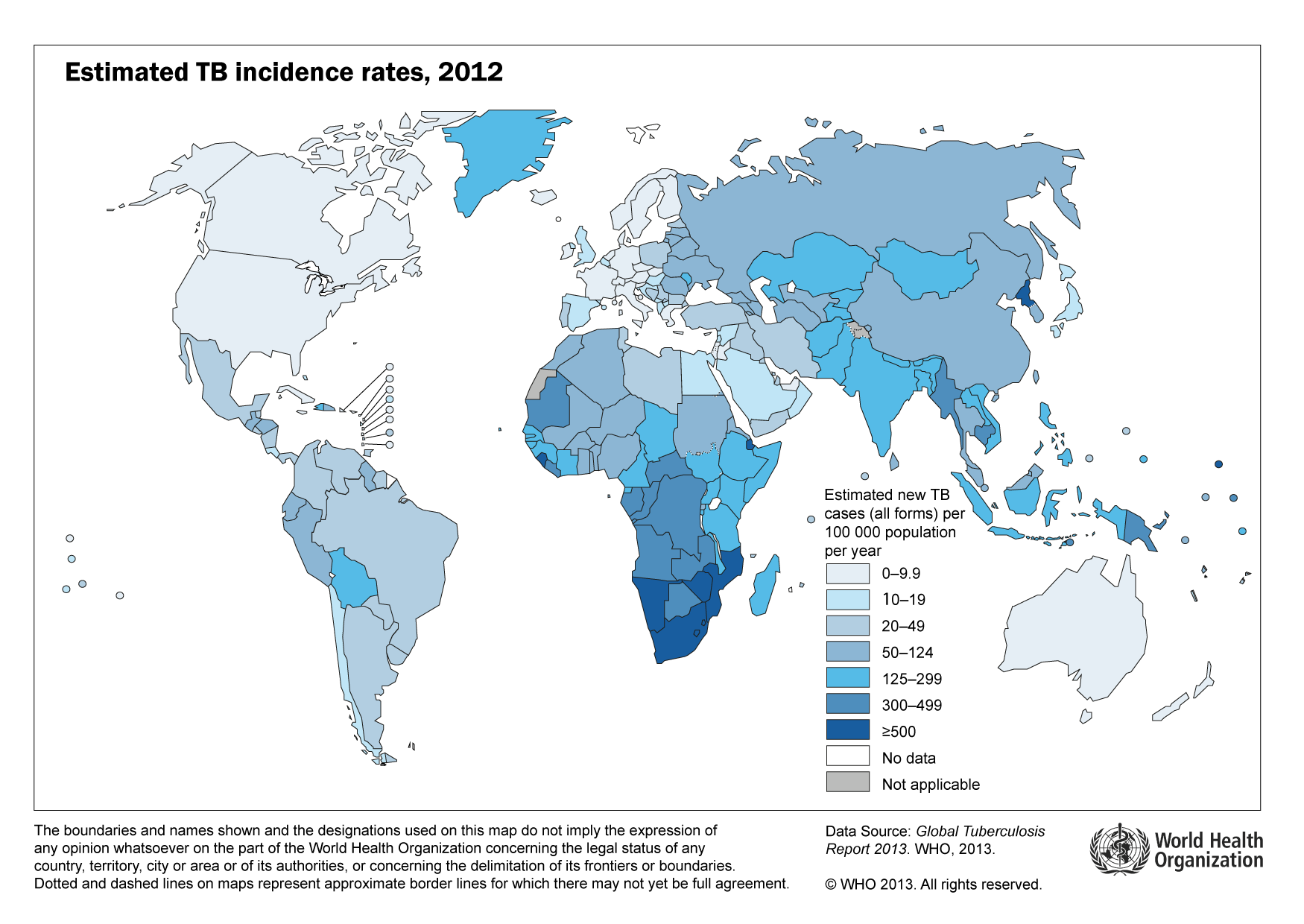 Tuberkulóza
Provází lidskou populaci odpradávna
Egyptské mumie 4000 – 2000 let př.Kr.
Indiáni v předkolumbovské éře
K rozšíření a prudkému zvýšení incidence došlo během průmyslové revoluce v 17. – 19. století
Koncentrace obyvatel
Sociální podmínky
Původce: Mycobacterium tuberculosis
Objevil v roce 1882 Robert Koch
označení bacil Kochův  - BK
V roce 1905 získal Nobelovu cenu za výzkum tuberkulózy
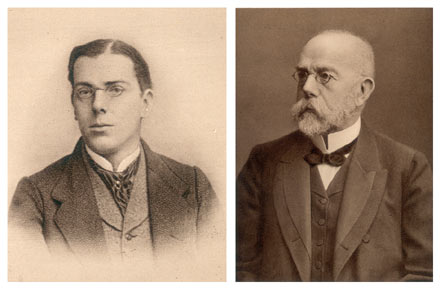 Mycobacterium tuberculosis
Faktory patogenity
Toxický glykolipid – CORD faktor, složka buněčné stěny
schopnost přežívat uvnitř makrofágů neimunního jedince
mykobaktéria jsou přepravována makrofágy do oblastních mízních uzlin a z nich do krve a dalších orgánů
za poškození je odpovědná reakce makroorganismu, probíhající jako typická reakce pozdní přecitlivělosti na mykobakteriální Ag
Vstupní brána infekce
plicní alveoly 
vzácně zažívací trakt – lymfadenitida krčních uzlin
výjimečně kůže
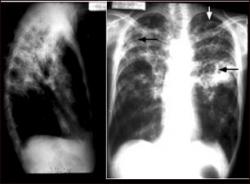 Patogeneze
Primoinfekce – primární komplex
Úplné vyhojení
Klidové stádium

Reaktivace nebo reinfekce
Primární komplex
mykobakteria pohlcena makrofágy
množení v makrofázích 
migrace do oblastních uzlin
aktivace buněčné imunity
granulóm s nekrotickým středem sýrového vzhledu - kaseifikace
primární ložisko a odpovídající lymfatická uzlina = primární komplex
Primární komplex
ložisko se postupně opouzdří, posléze se hojí, ohraničuje vazivem a kalcifikuje
část mykobaktérií může zůstat naživu a proces může kdykoliv progredovat a šířit se (10%)
Plicní forma
Mimoplicní formy - meningy, klouby, kosti, ledviny, kůži

mnohočetné drobné granulómy – miliární rozsev
Postprimární tuberkulóza
Ložisko se může reaktivovat i po desetiletích, nebo může dojít k exogenní reinfekci
Reaktivace při snížení imunity – ve stáří, při abusu drog, alkoholu, při HIV
Vzniká rozsáhlý granulóm, který kolikvuje a může se vyprázdnit do bronchu
V dutině se dobře množí mykobakterie (otevřená tuberkulóza), hemoptýza, teploty
Laboratorní průkaz
Mikroskopie
Kultivace
Molekulárně biologické metody

Standard: sputum zasílané 3 dny za sebou
BAL, hnis, likvor, biopsie, moč
Mikroskopie
pro vysoký obsah lipidů a vosků ve stěně mykobaktérií nelze použít Gramovo barvení
Ziehl – Neelsen                                       (100 polí při 1000 násobném zvětšení)
Fluorescenční barvení auraminem            (25 – 50 zorných polí při 160 – 400 násobném zvětšení) 
Výhoda – přímý průkaz ve sputu, likvoru
Nevýhoda - nízká citlivost – 100x nižší než kultivace - 105mikrobů/1mm3
Mikroskopie
velmi štíhlé acidorezistentní tyčinky, někdy lehce zahnuté, či granulované, vzácně větvící se formy
Mikroskopie
v preparátu z kultury jsou vidět hadovité útvary připomínající spletené provazce tzv. cording
Kultivace
Řádově citlivější než mikroskopie
Odstranění doprovodné flóry dekontaminací 4% NaOH – moření – neutralizace HCl
Očkování na tuhé půdy (Löwenstein – Jensen, Ogawa)
Tekuté půdy (Šulova)
Hodnotí se
Rychlost kultivace
Velikost, vzhled kolonií a pigmentace kolonií
Produkce enzymů
Kultivace M. tuberculosisnejprve moření louhem sodným, poté neutralizace HCl
Na pevných půdách vyrůstají za 3 – 6 týdnů květákovité kolonie
V tekutých půdách tvoří blanku nebo bílý krupicovitý sediment
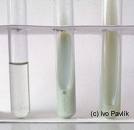 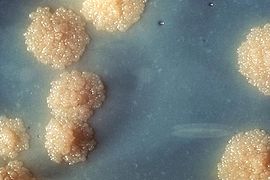 Kultivace M. tuberculosis
Poloautomatický systém Bactec MGIT zaznamenává nárůst za 10 – 14 dní
průkaz metabolitů, tvorby CO2
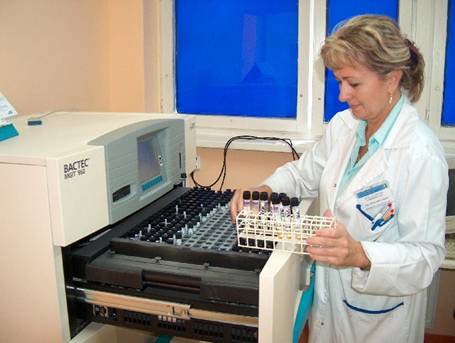 Identifikace
charakteristický růst
biochemické testy
molekulárně biologické metody - PCR
Identifikace přímo v materiálu
Identifikace z narostlé kultury

testování citlivosti na antituberkulotika
Pokus na zvířeti – dnes obsolentní
Obtížně získatelný materiál: likvor, hnis, excidované uzliny, 
materiál, kde se předpokládá málo bacilů
výrazně kontaminovaný materiál: moč, stolice
morče, pod kůži na vnitřní straně stehna
po 6 týdnech pitva, mikroskopie, kultivace, histologie
Rychlý průkaz
molekulárně biologické metody, PCR
Přímo z materiálu
Identifikace z kultury
rizika: falešné pozitivity i negativity
detekce živých i mrtvých mykobaktérií
Nebezpečí profesionální nákazy
Infekční dávka je méně než 10 bacilů
Jakékoliv sputum zaslané i na běžné bakteriologické vyšetření může obsahovat mykobaktéria
Nutnost zpracovávat materiál v laminárním boxu, vyvarovat se vzniku infekčního aerosolu
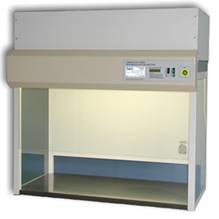 Tuberkulinový test (Mantoux)
Proteinový komplex z filtrátu mykobakteriální kultury
Kožní testování buněčné hypersenzitivity opožděného typu
Pozitivní je u infikovaných nebo vakcinovaných osob
Po intradermální aplikaci dochází v místě vpichu ke vzniku zánětlivého infiltrátu
QuantiFeron (Interferon gamma release assays)
Diagnostika latentní i aktivní infekce M. tuberculosis
Detekce specifické buněčné imunitní odpovědi
Stanovení hladiny interferonu produkovaného paměťovými T-lymfocyty pacienta in vitro po stimulaci specifickými mykobakteriálními antigeny
QuantiFeron (Interferon gamma release assays)
Vysoká specifita (M. tuberculosis, M. kansasii, M. marinum) a senzitivita i u mimoplicních forem
Průkaz latentní infekce s nebezpečím přechodu do aktivní formy
Imunosupresivní terapie
Kontakty
Terapie
První fáze 2 měsíce čtyřkombinace léků
Poté 6 – 8 měsíců dvojkombinace léků
Každá populace obsahuje primárně rezistentní mutanty 1:105 – 1:108
Základní antituberkulotika
 isoniazid (INH),  rifampicin (RMP), pyrazinamid (PZA), ethambutol (EMB), streptomycin (STM)
Druhá řada
FQ, makrolidy, AMG, rifabutin, capreomycin, clofazimin)
Epidemiologie
zdrojem je člověk s otevřenou tuberkulózou
přenos vdechnutím infekčního aerosolu
Incidence  v roce 2000 byla 14,0 /100 000 obyvatel
Incidence je 10krát vyšší u bezdomovců, drogově závislých, osob  nápravném zařízení, u žadatelů o azyl
Nemocnost v ČR TBC
Epidemiologie
Z celkového počtu nemocných s tuberkulózou v roce 2007 bylo 18% cizinců
Slovensko, Ukrajina, Vietnam, Mongolsko
Multirezistentní TBC – její výskyt je v posledních 10 letech stabilizovaný, jedná se o cca 2,5% nemocných ročně
Nemocnost v ČR  2011TBC
Incidence v roce 2011 – 5,8/100 000
Celkový počet případů – 609
Věková skupina 0 – 14 let - 6 případů
Plicní formy – 87%
Průměrný věk 58 let (cizinci 35)
Cizinci – 18,7%
MDR – 1,9%
HIV – 2,6%
Koinfekce HIV a TBC, 2000Václav Chmelík, JČU
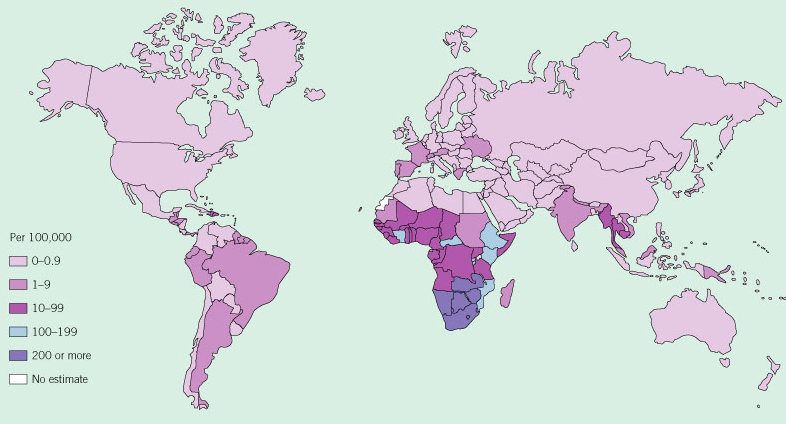 Odhad prevalence HIV u nových případů TBC, 2012
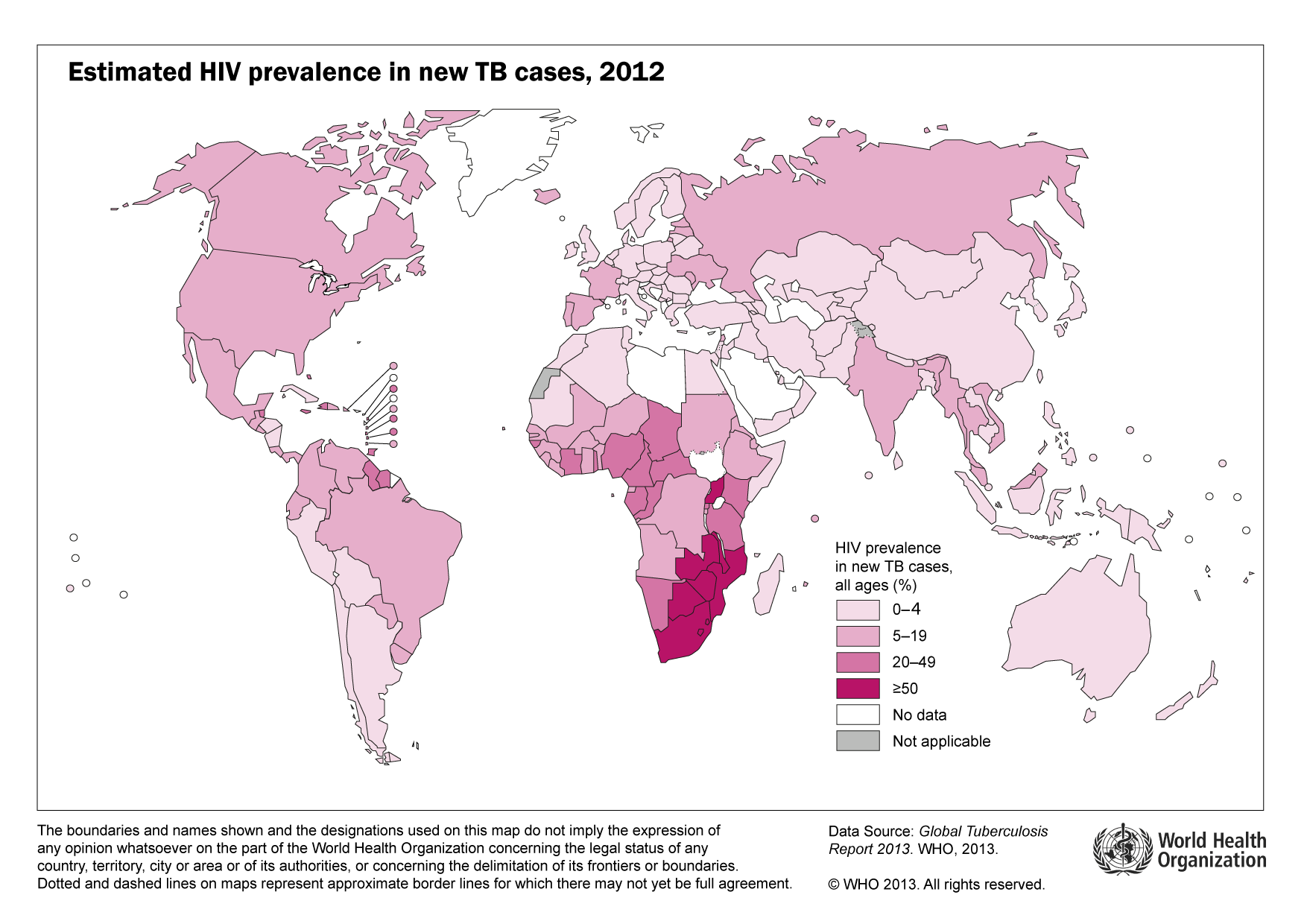 Multirezistentní mykobakteria, 2000Václav Chmelík, JČU
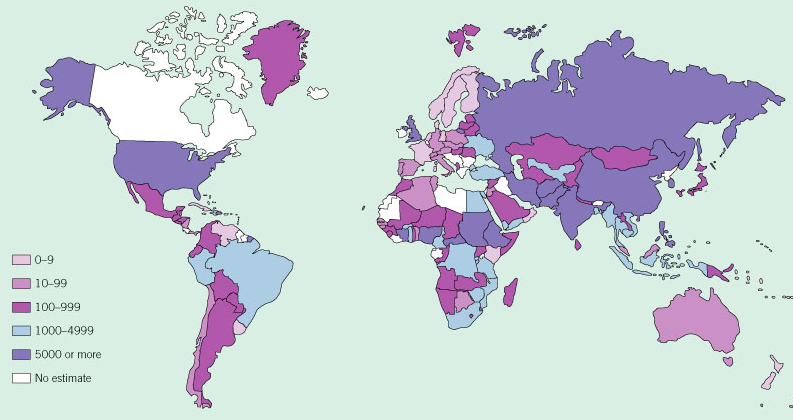 Multirezistentní mykobakteria, 2012
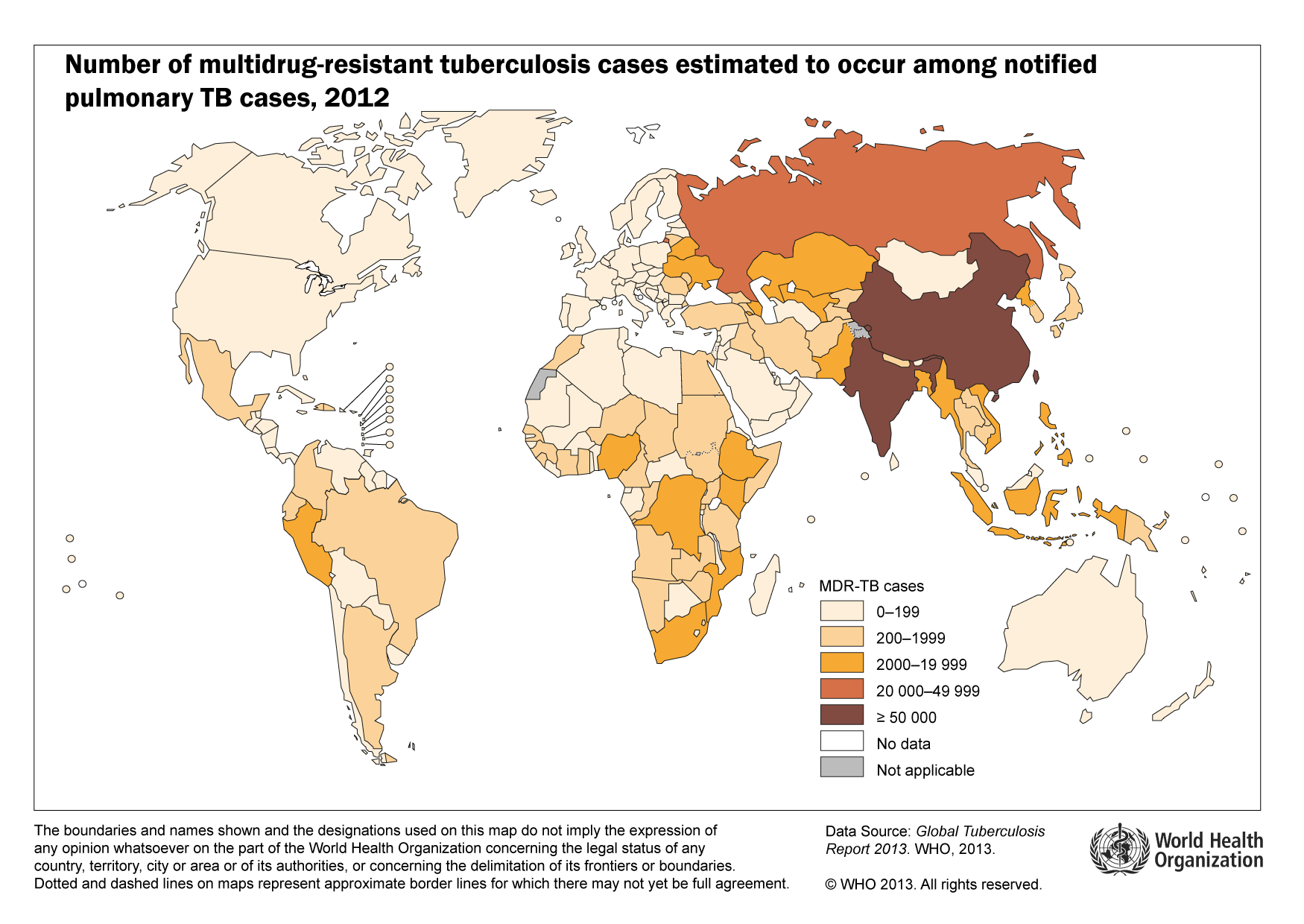 Prevence
Aktivní vyhledávání a léčba otevřené tuberkulózy v ohrožených skupinách obyvatelstva
Plošná vakcinace do roku 2010
Novorozenci - BCG vakcína
Účinnost 40 – 80%
Chrání hlavně před miliární TBC
Vytváří se arteficiální primární komplex´s vyhojením do 6 – 8 týdnů
Prevence
Cílená vakcinace
Děti rodičů, kteří pobývali v zemích s vysokým výskytem TBC nebo byli v dlouhodobém kontaktu s nemocným
Děti z rodin, kde se vyskytuje onemocnění
Mycobacterium leprae
24 letý muž, trpící 
malomocenstvím
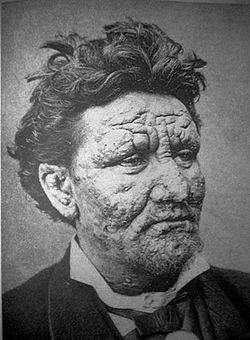 Mycobacterium leprae
Známo od starověku
Původce objevil norský lékař  Hansen v roce 1873
Hansenův bacil
Dosud se jej nepodařilo vypěstovat in vitro
Nakazí se asi jen 1%
Bergen, Norsko
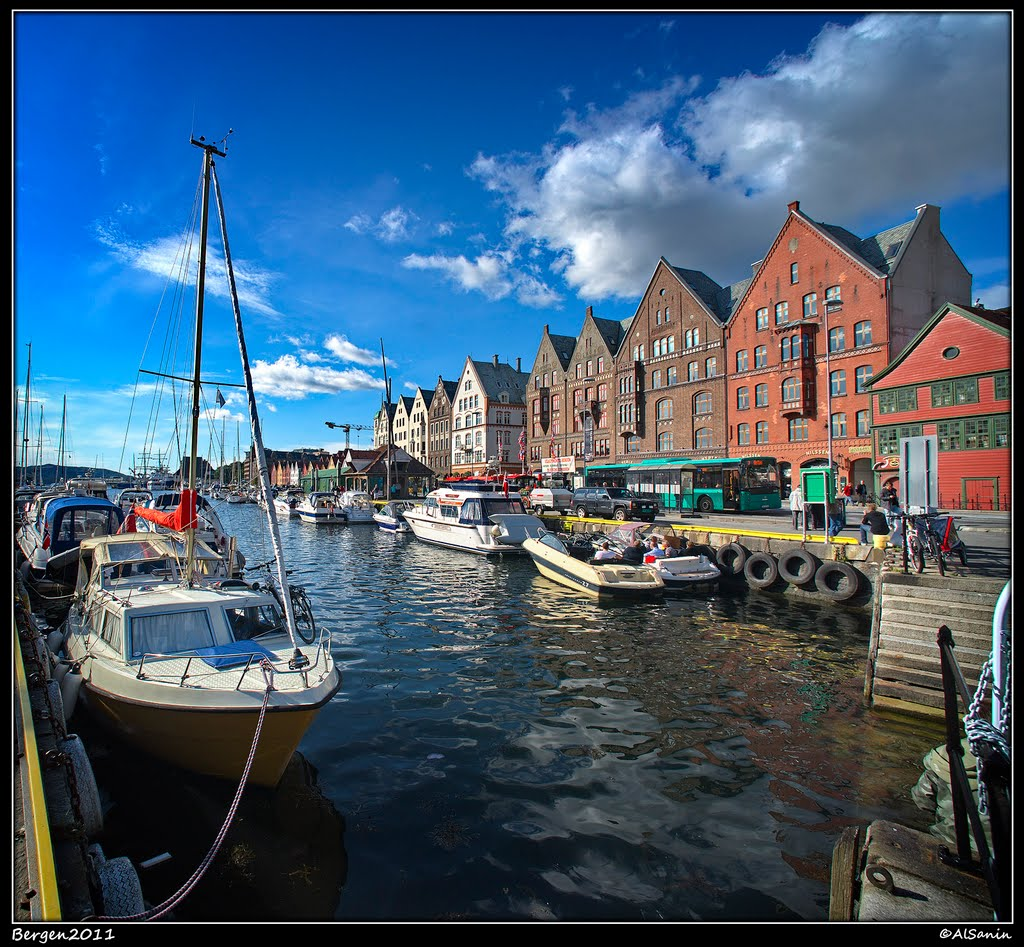 Bergen - Norsko
1850 – 1900 mezinárodní lepromatózní centrum v Evropě
Bergenu byly tři nemocnice – největší koncentrace pacientů s leprou
1873 – objeven původce – Hansenův bacil
poslední pacient zemřel 1946
Museum lepry, Bergen, Norsko
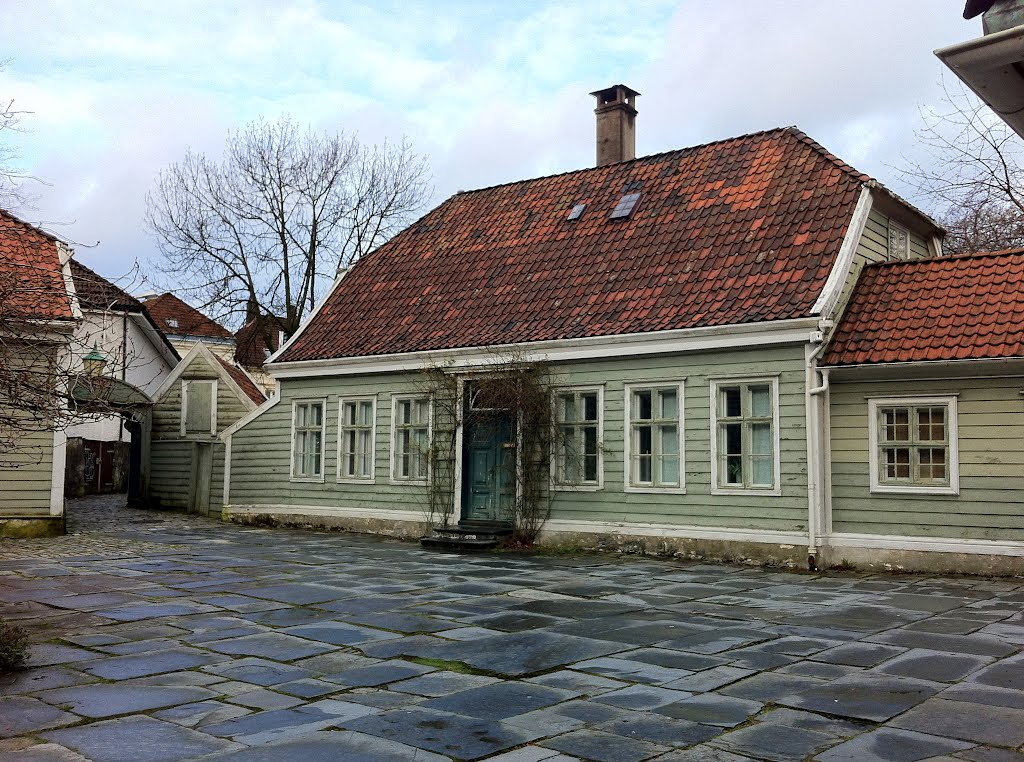 Museum lepry, Bergen, Norsko
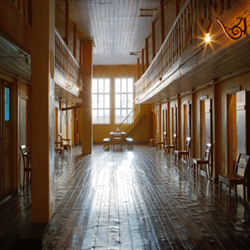 Mycobacterium leprae
V pokuse se množí v amerických pásovcích




v tzv. nahých myškách s defektní imunitou a do jisté míry na tlapce a na ouškách myší normálních
generační doba je extrémně dlouhá 10 – 20 dnů
optimální teplota 30oC
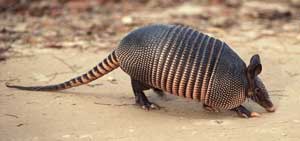 Mycobacterium leprae
Má výraznou afinitu ke kůži, nervům a svalům
Je netoxické, v 1g tkáně mohou být bilióny bakterií, nejčastěji intracelulárně
Předpokádá se přítomnost ve volné přírodě
Mycobacterium leprae
Lidská onemocnění probíhají nejčastěji
Subklinicky
Klinické projevy jen u malého procenta
Dlouhodobý a přímý kontakt s infekční formou onemocnění, během kterého dochází ke snížení buněčné imunity 
Brána vstupu – respirační trakt nebo kůže
Tuberkuloidní forma (Inkub.doba: 2 – 3 roky)
Lepromatózní forma (Inkub.doba: 7 let)
Tuberkuloidní forma
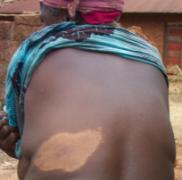 Inkubační doba 2 – 3 roky
Drobné depigmentace kůže , ohraničená skvrna, makula, tuberkuloid
Nervy jsou zničeny zánětlivou reakcí
Sklon ke spontánnímu vyhojení
V ložisku málo bakterií, nakažlivost minimální
Není-li buněčná imunita dostatečná, infekce se generalizuje
mykobaktéria se množí v chladnějších tkáních: v kůži, v podkoží na obličeji, v nosních chrupavkách, v kostech prstů
V jakém stupni se buněčná imunita rozvine, je podmíněno geneticky
Lepromatózní forma
Inkubační doba minimálně 7 let
Mnohočetná ložiska splývají, mění se ve vředy s velkým obsahem mykobaktérií, vznikají deformace 
Vředy jsou i na nosní sliznici, v DÚ, postiženy jsou i vnitřní orgány
Jedná se o maligní formu vysoce nakažlivou
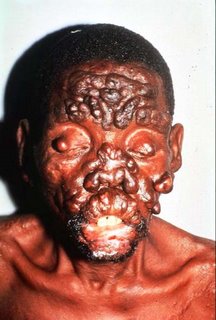 Epidemiologie
400 000 nových onemocnění/rok 2004
200 000 nových onemocnění/rok 2011
Největší počet
Střední Afrika
Indie, Nepál
Brazilie
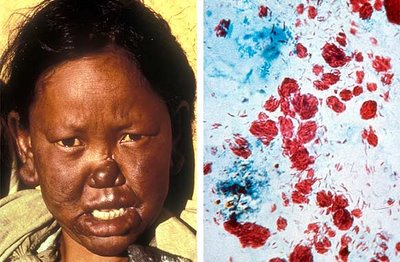 Prevalence lepry, 2011
Nové případy lepry, 2012
Epidemiologie
Nejnakažlivější forma 
Neléčení nemocní s lepromatózní formou
velké množství baktérií je vylučováno v nosním sekretu
Subklinická forma
Test blastické transformace lymfocytů
Laboratorní průkaz
Mikroskopie
Leprominový kožní test (Mitsudova reakce)


Je měřítkem stavu imunity u lepromatózní formy
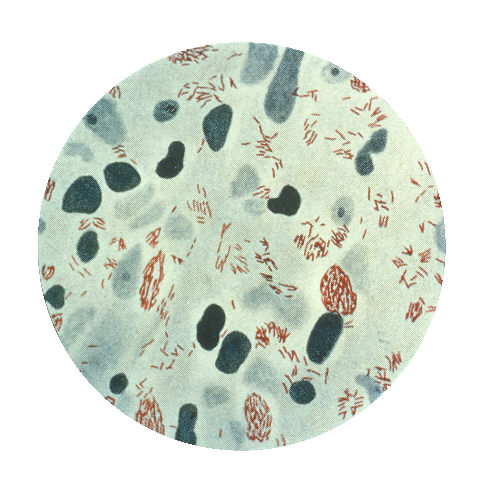 Terapie
Tuberkuloidní forma
Dapson a Rifampicin podobu 6 měsíců

Lepromatózní forma
Trojkombinace léků 2 roky i více
Dapson, Clofazamid nebo Ethionamid, Rifampicin
Prevence
Aktivní imunizace se rutinně neprovádí
Zjištěno, že BCG vakcína chrání 20% očkovaných proti nákaze malomocnestvím
Zkouší se kombinovaná vakcína
Hodnocení nejdříve po 10 letech
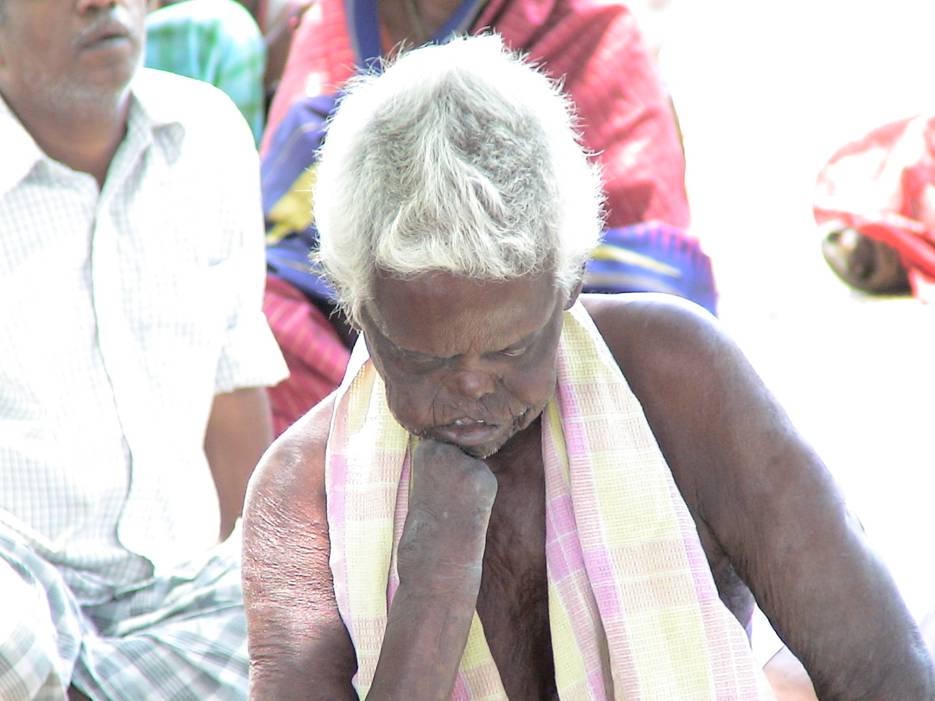 Děkuji za pozornost